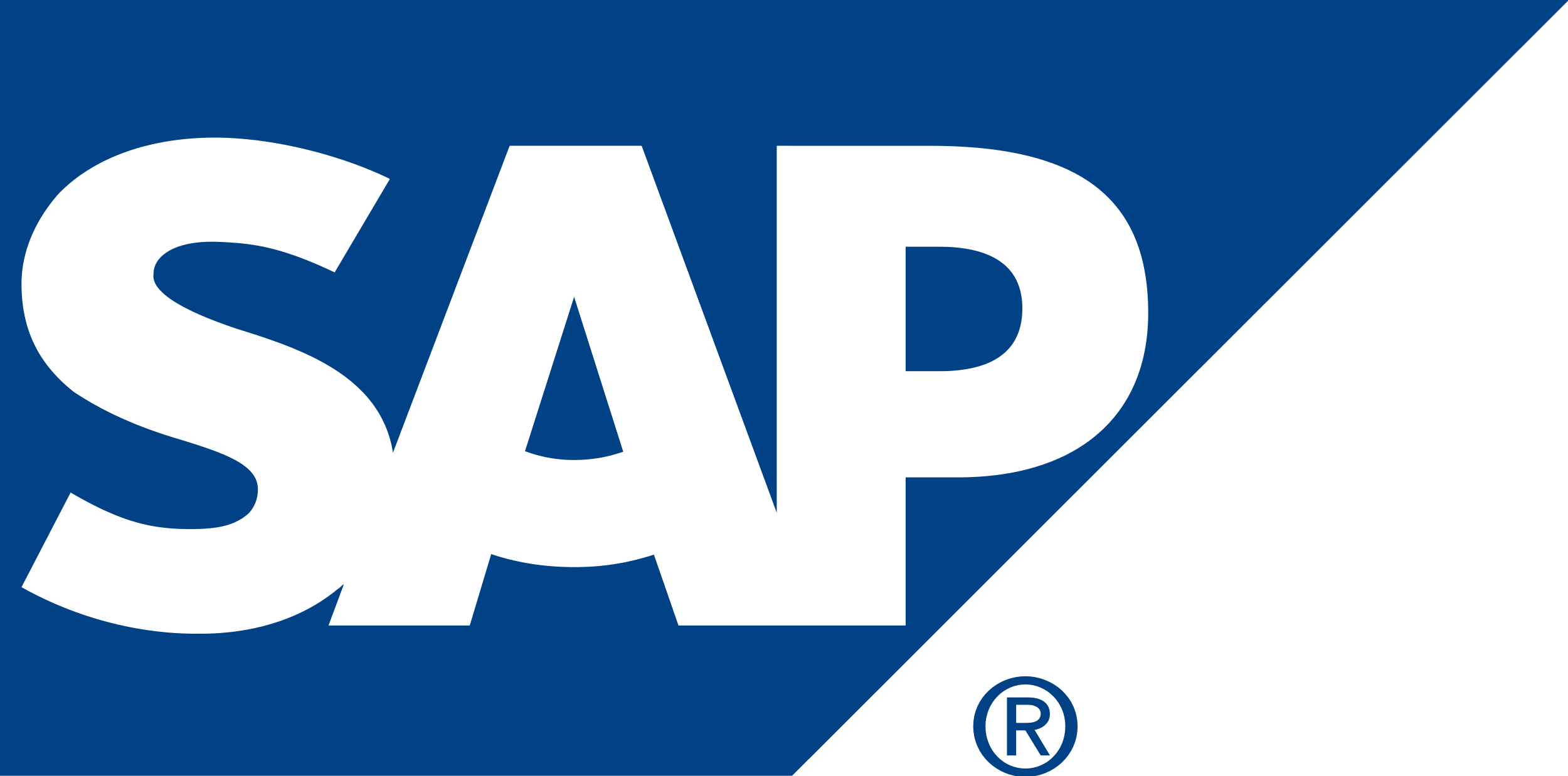 Integrationstest
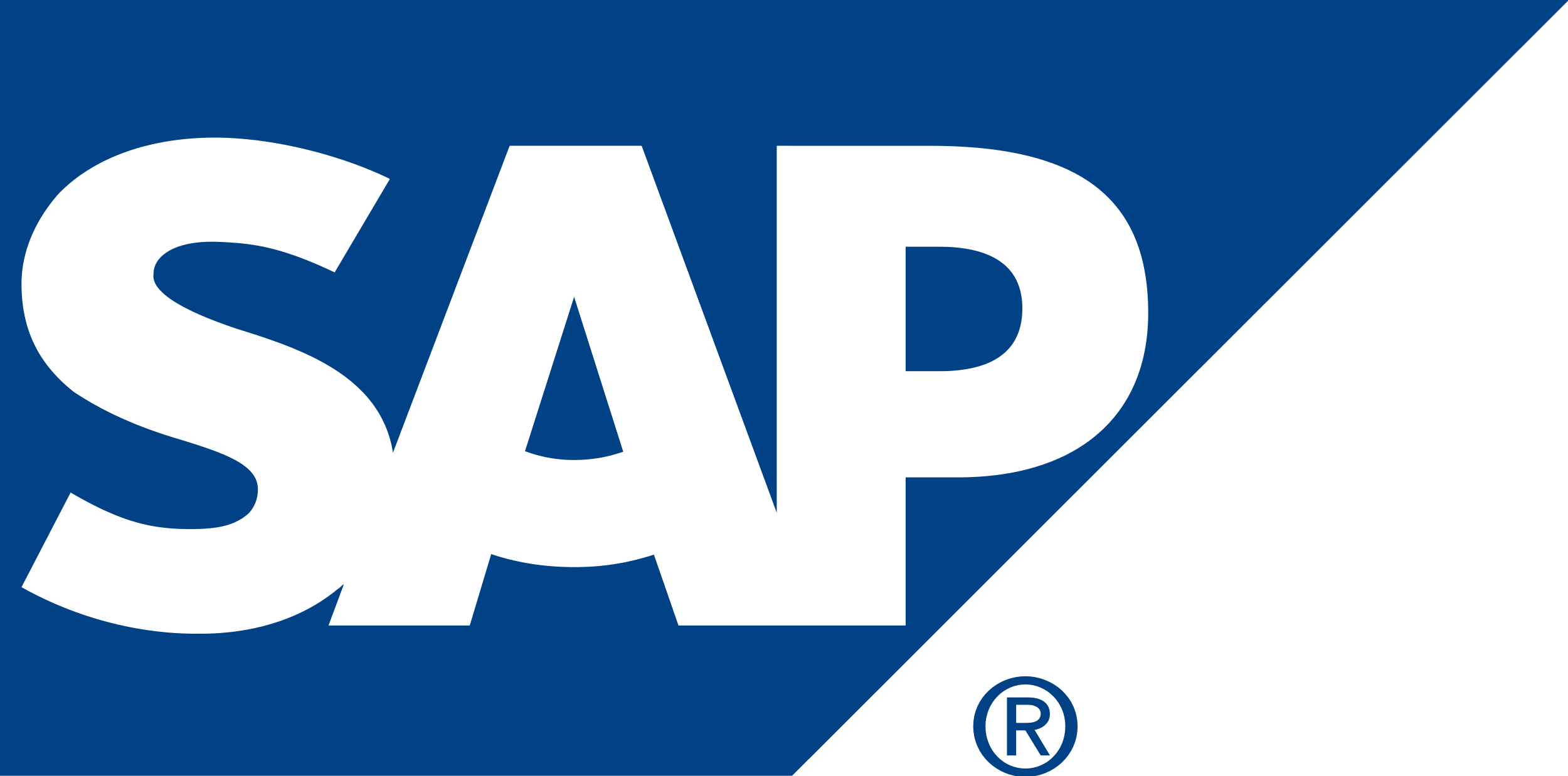 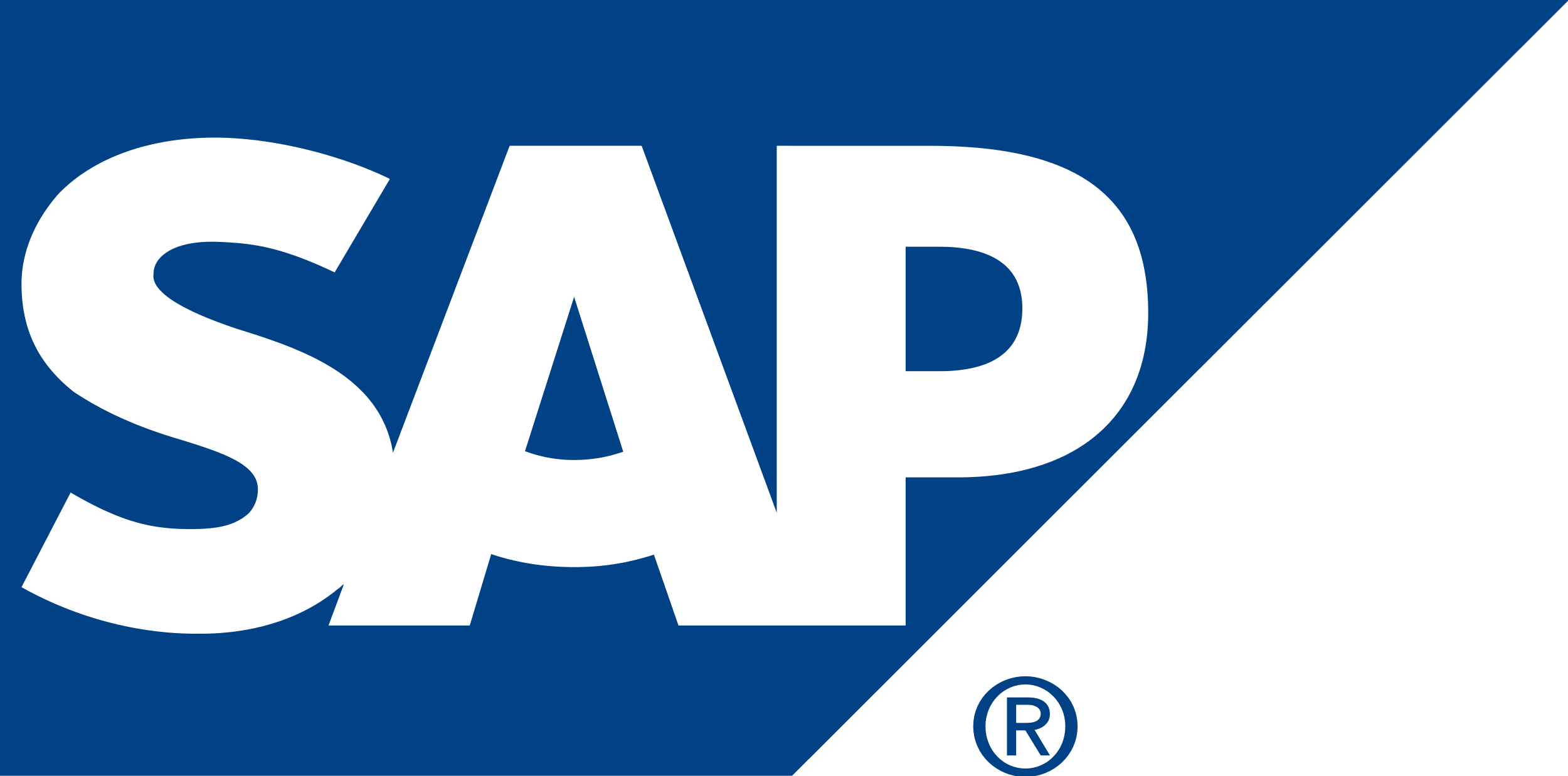 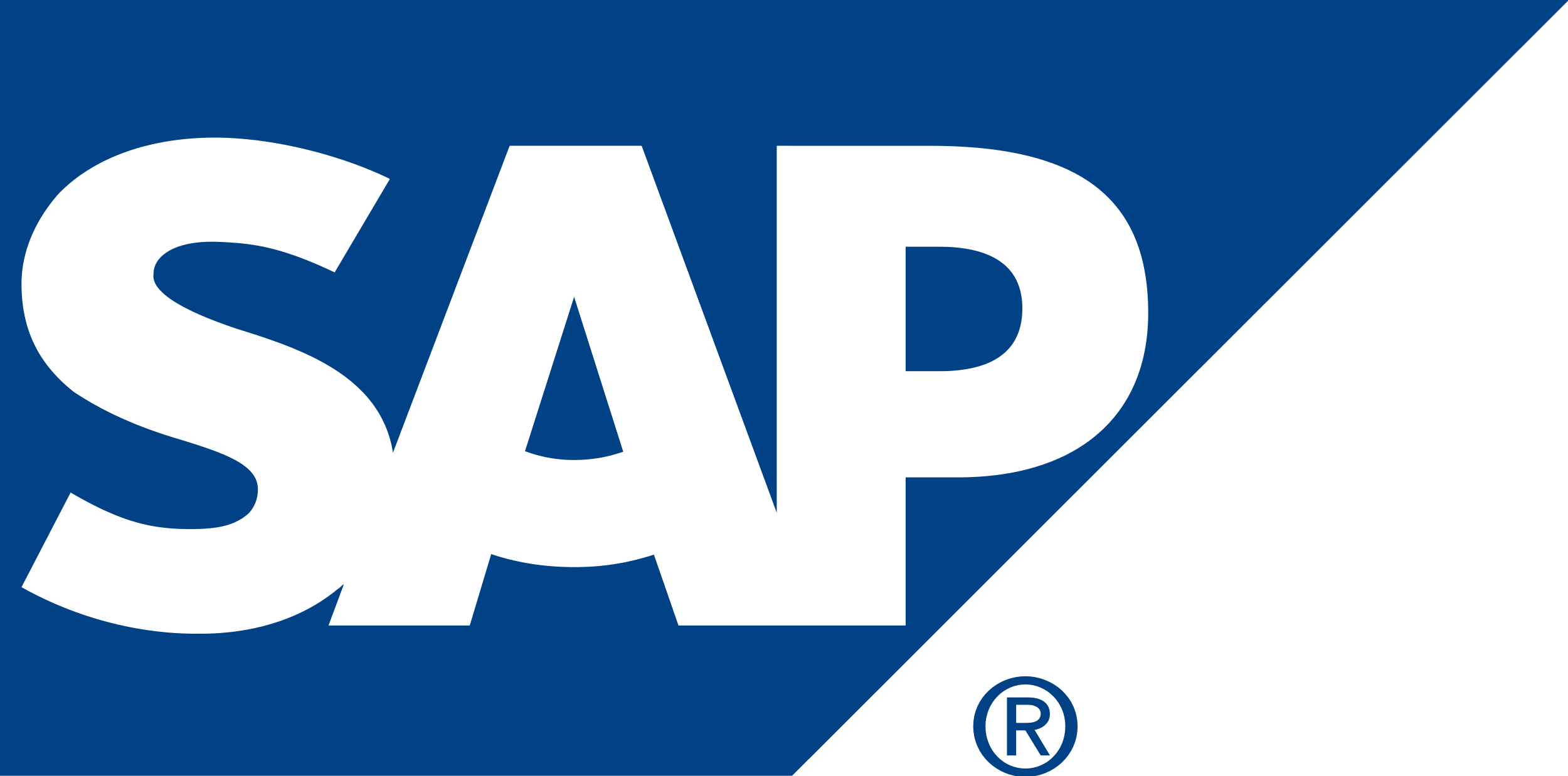 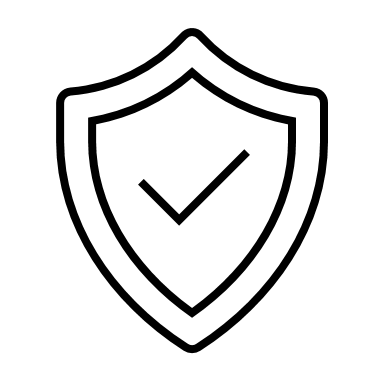 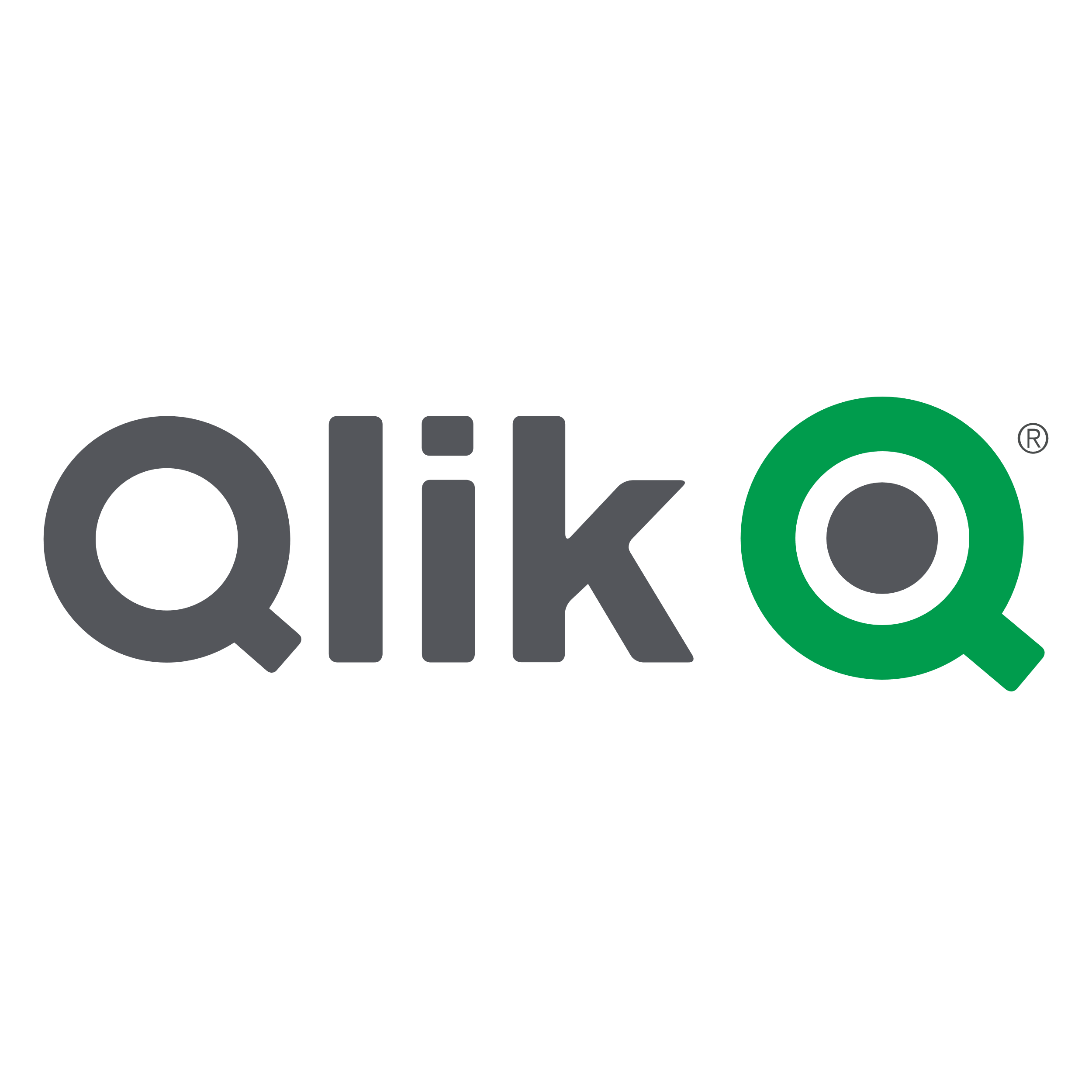 SAP
Produktiv
Sandbox
Training
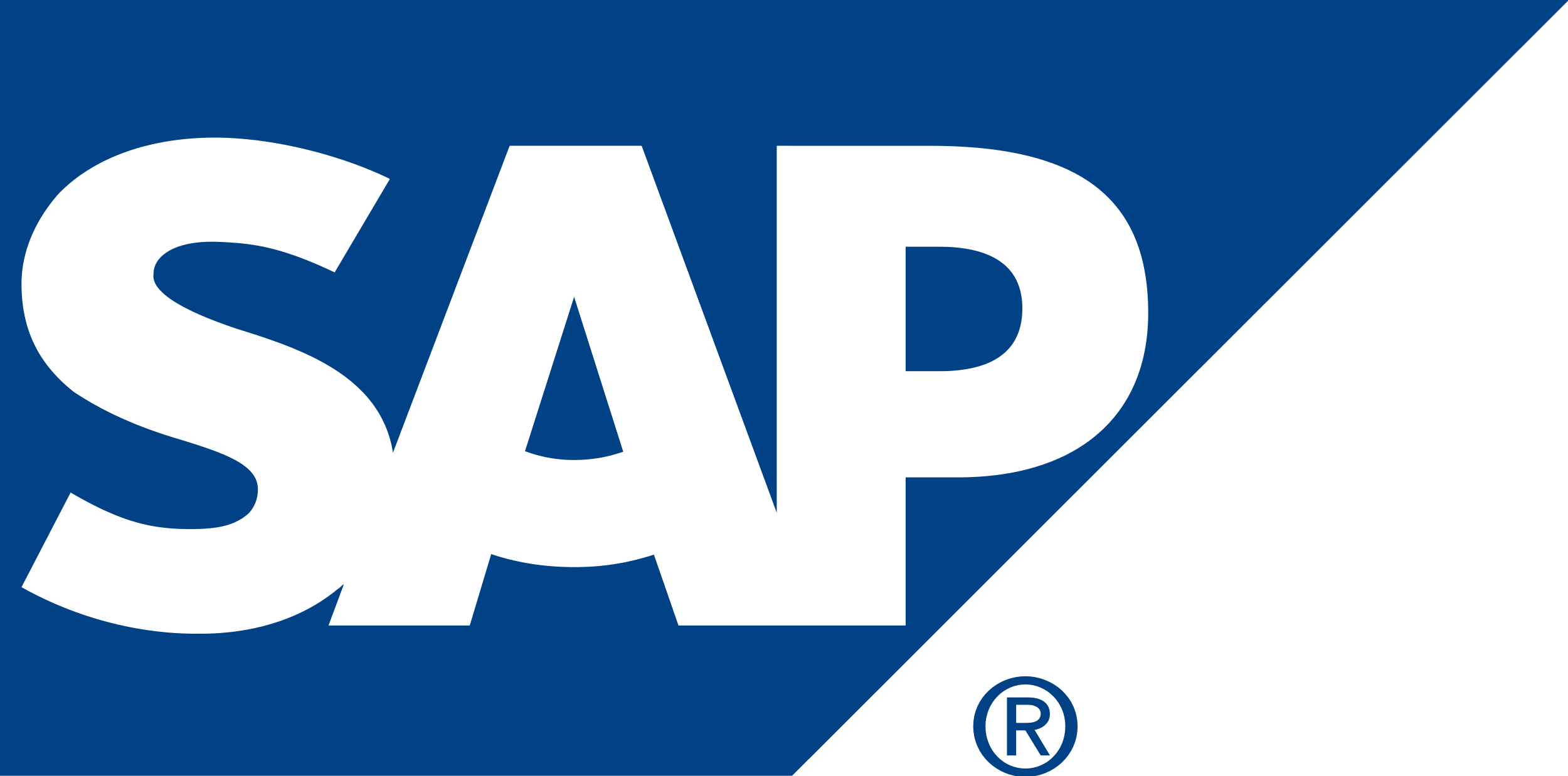 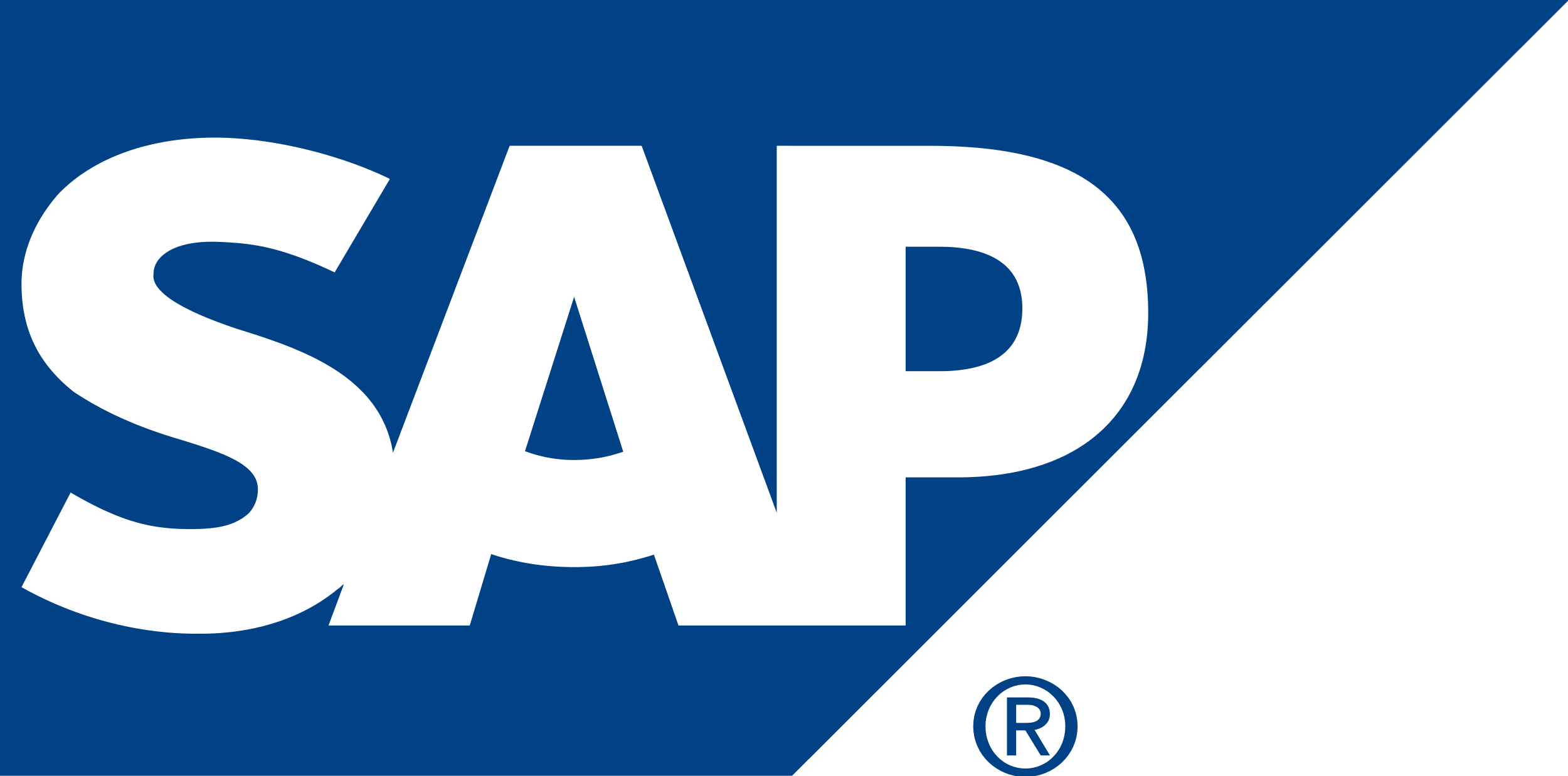 Gold 
Client
Entwicklung
Test